義大利～威尼斯             303-1
氣 候
埃及---開羅天氣303-4
埃及---開羅天氣303-4
埃及---開羅天氣303-4
303-第9組報告天氣
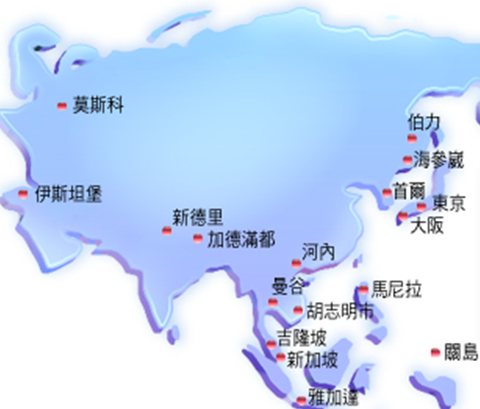 組長：40  紀權芸
組員：41  李湘柔
        34  游婕宥
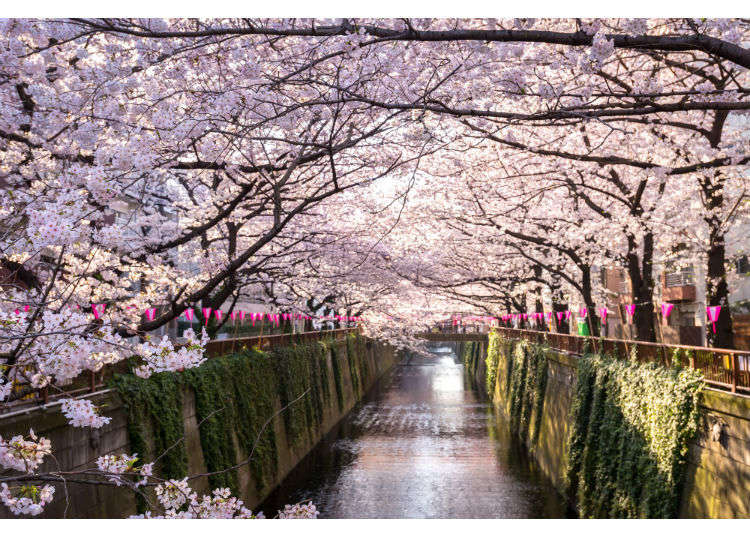 2017/06/07
夏天來臨！，夏季的天氣就是熱，如果6月要出國去東京旅遊，就要注意一下了！  梅雨季從這個月開始，最好隨身攜帶晴陽傘，不僅可遮擋陽光，也可以應付突然下雨。建議穿短袖輕薄服裝，夏季的飄逸長裙仍舊可以持續出場，不僅可防曬，又通風涼快。因為尚有些許溫差，男女都可攜帶長袖襯衫充當外套，或是輕薄短外套保暖。
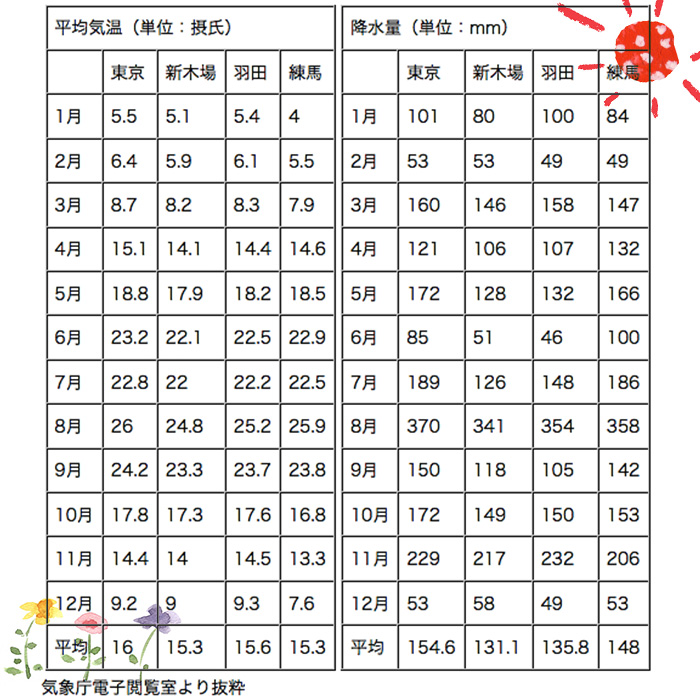 東京	6月：
最高氣溫25.2
最低氣溫18.9
降水量164.9
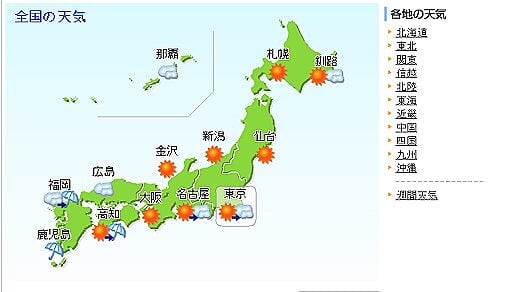 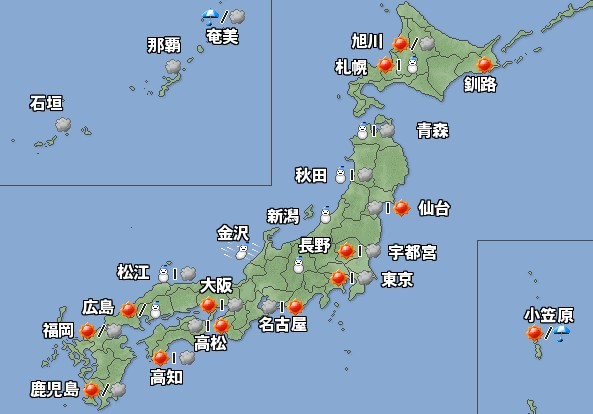 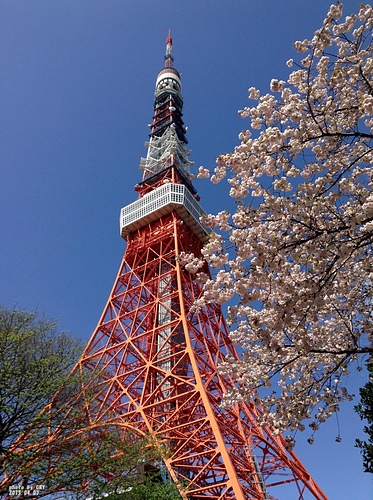 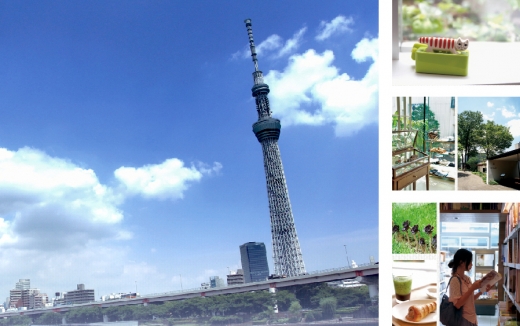 風和日麗 東京晴空塔
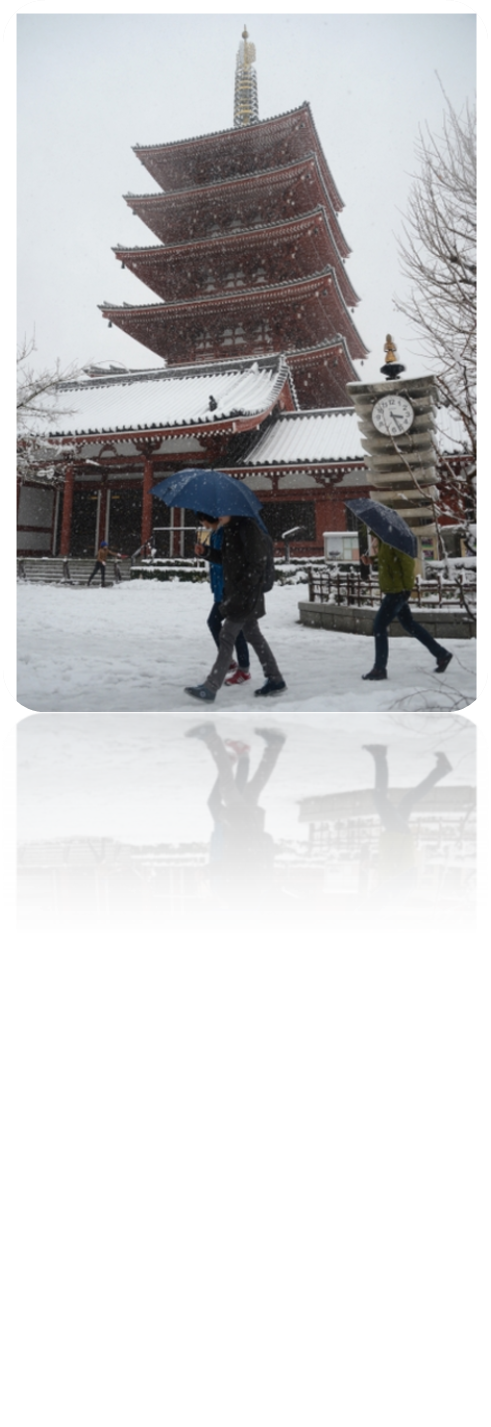 東京鐵塔　幸福相遇
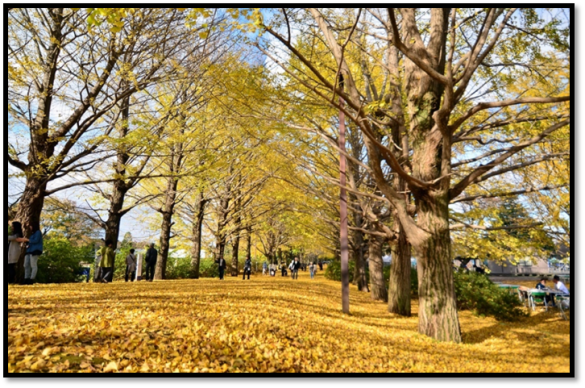 東京的秋天　銀杏林道
冬天的東京淺草寺
印度---德里天氣   303-3
印度---德里天氣   303-3
韓國---首爾天氣    303-10
加拿大---溫哥華天氣303-7
加拿大---溫哥華天氣303-7
加拿大---溫哥華天氣303-7
日本-大阪氣象303-6
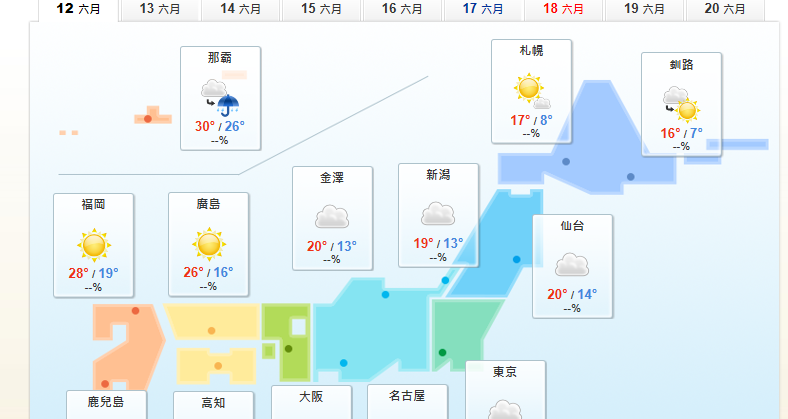 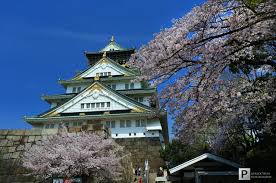 組員：姚寶媗、吳沼儀、鐘恩喬、盧佳鍹
氣候

大阪市屬於瀨戶內海式氣候，全年氣候溫暖。夏季大阪市非常炎熱，是日本最熱的地區之一。8月份大阪的平均氣溫高達28.8度，是日本所有都道府縣廳所在地中最熱的城市，甚至超過位於南國的那霸市。並且由於熱島效應的影響，夏季大阪市區在晚間氣溫也較少下降，近年大阪市的全年平均熱帶夜更多次超過40日。冬季大阪的氣候亦相對溫暖，但在強冷鋒來襲時氣溫會低於零度。冬天的大阪由於氣候乾燥而較少降雪，即使降雪也很少積雪。
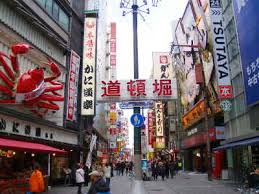 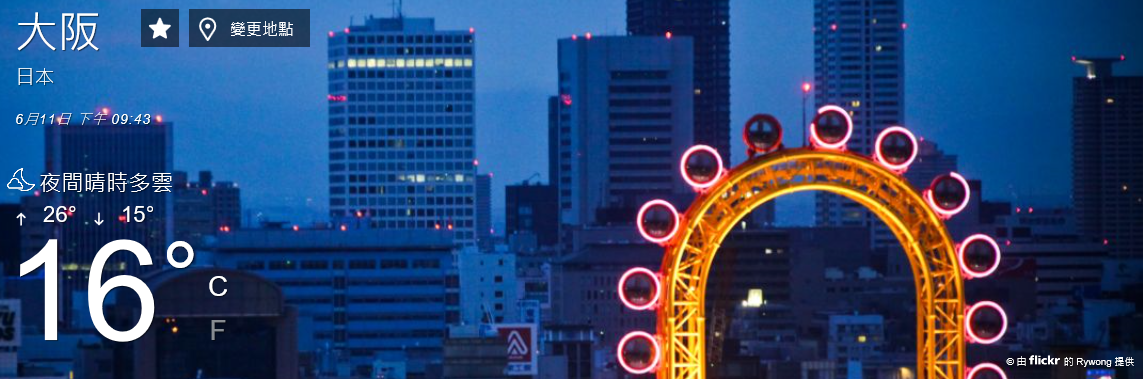 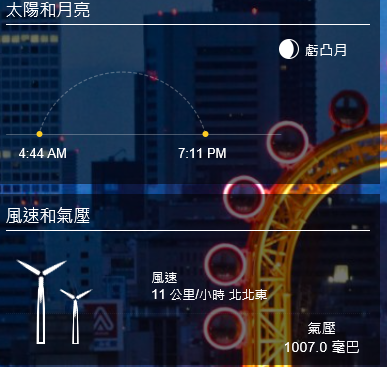 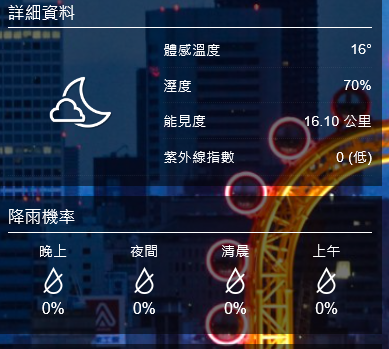 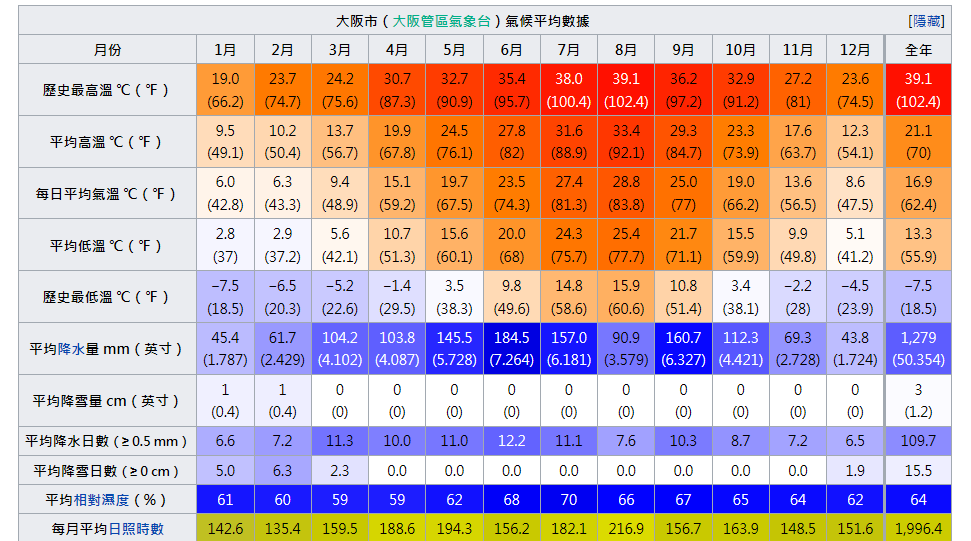 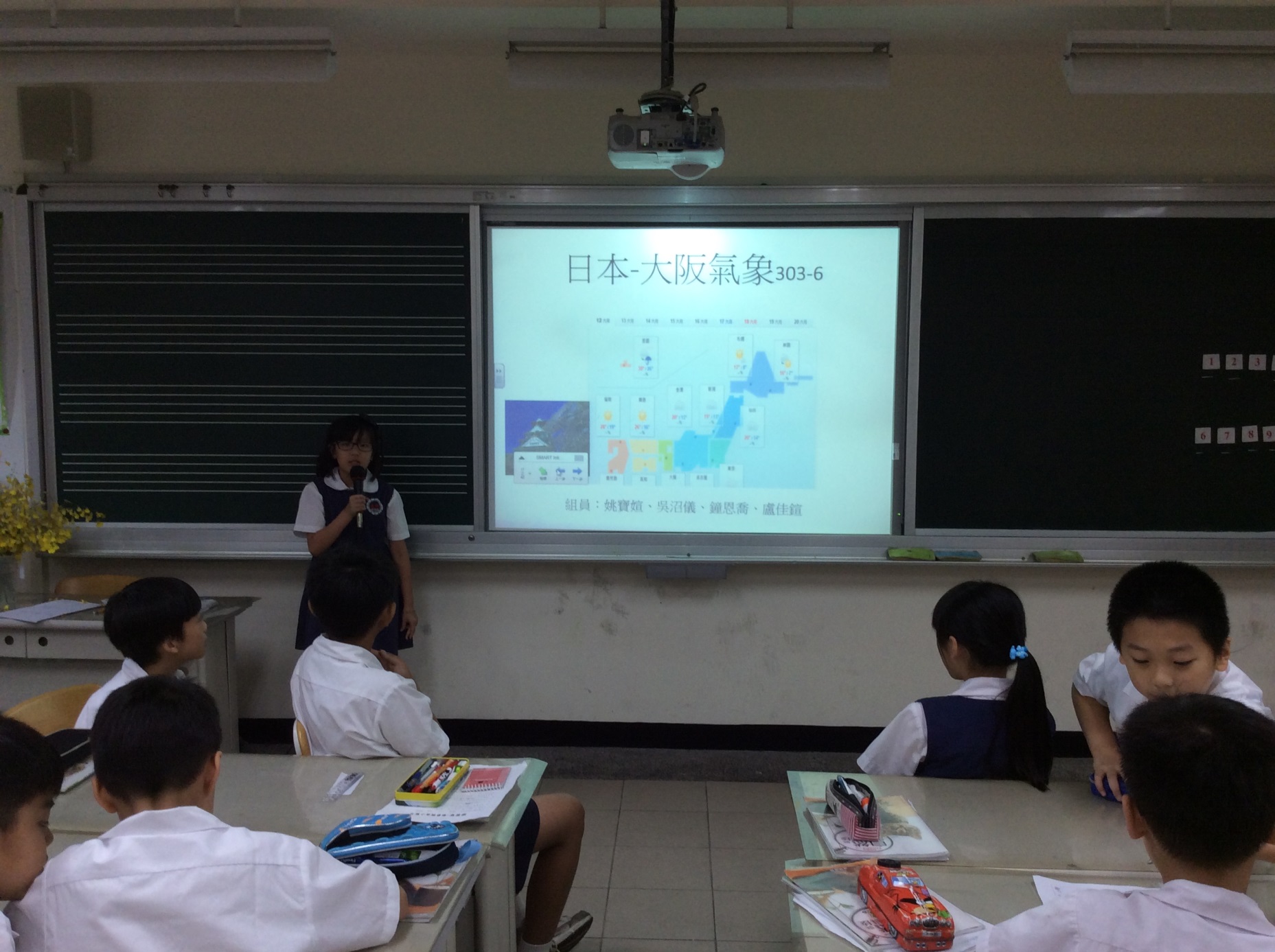 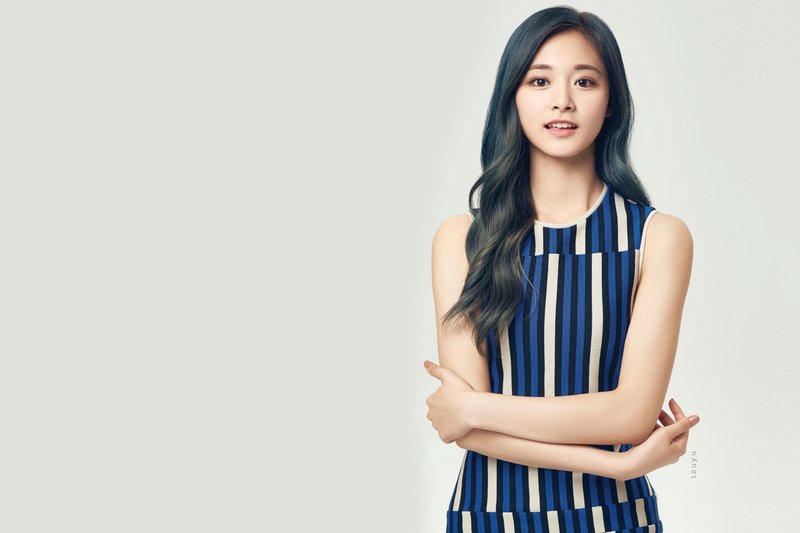 新北市5月17日天氣報告
             303-8
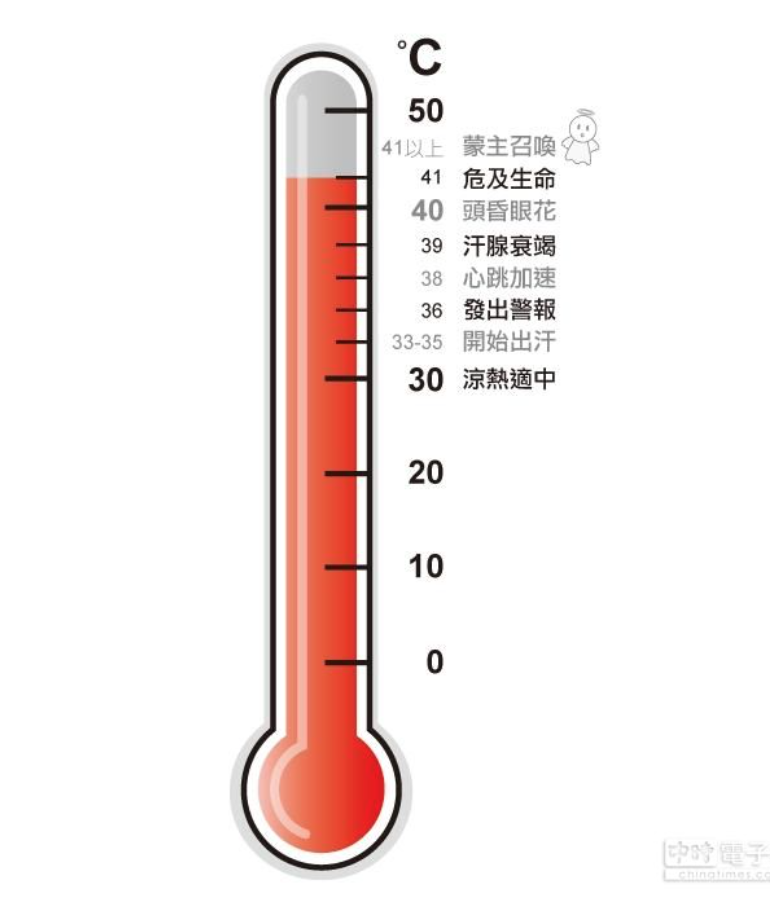 氣溫指數：22℃~27℃
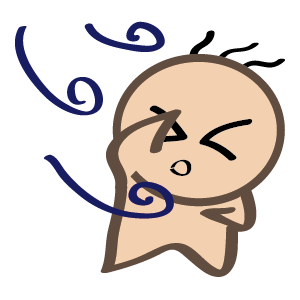 風向指數：東風 5-6級
天氣指數: 陰轉小雨
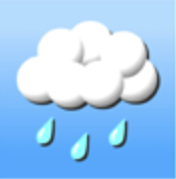 紫外線指數： 輻射弱，塗擦SPF8-12防曬護膚品
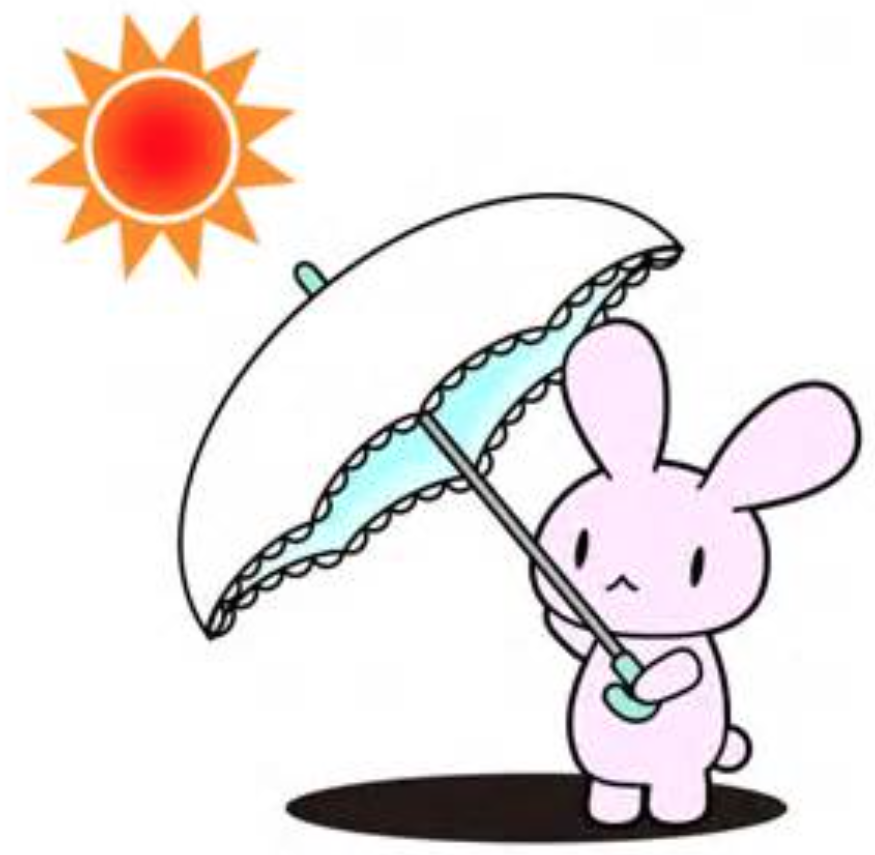 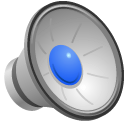 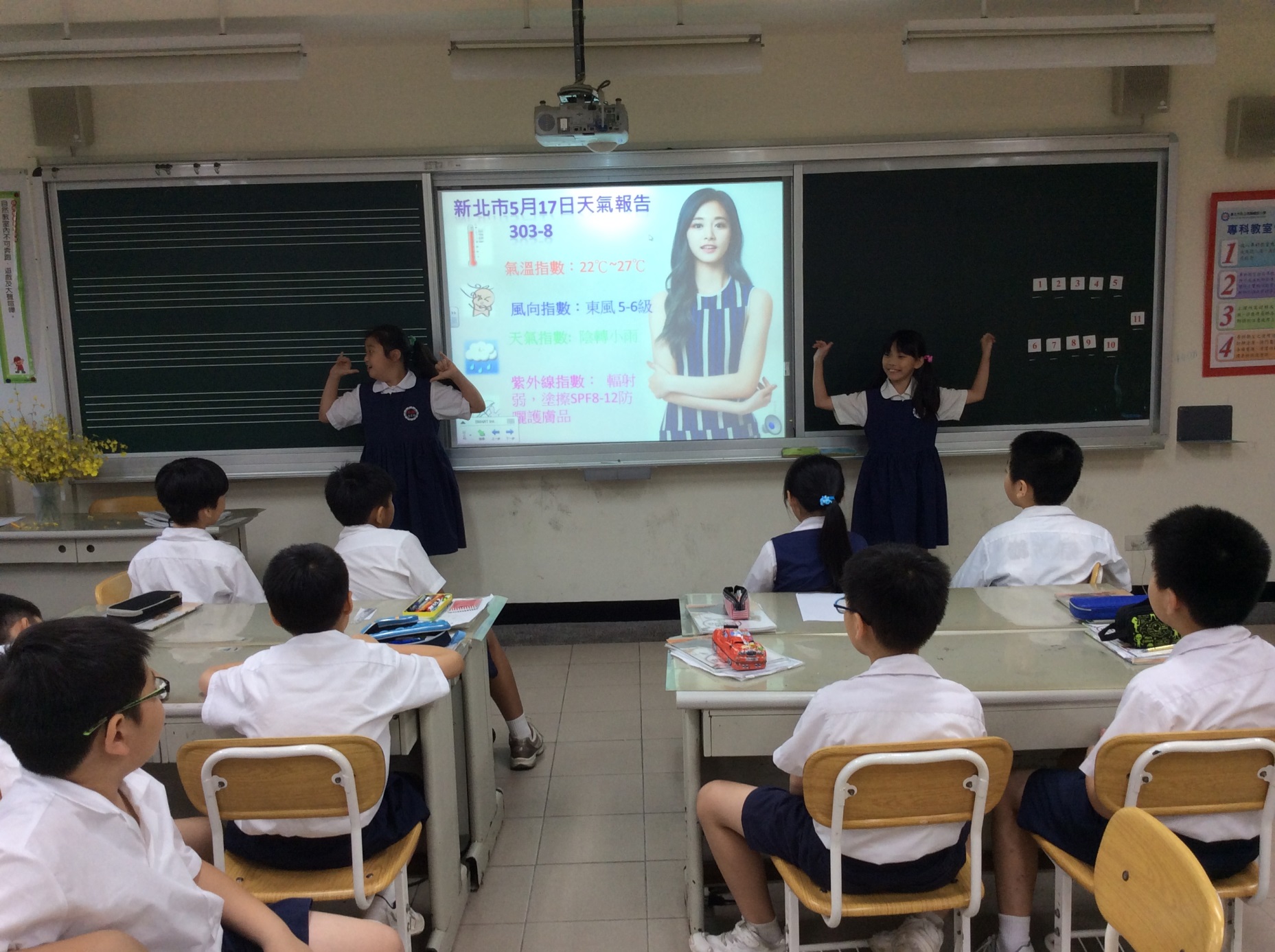 中國～北京天氣303-5
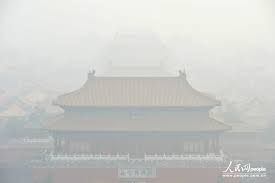 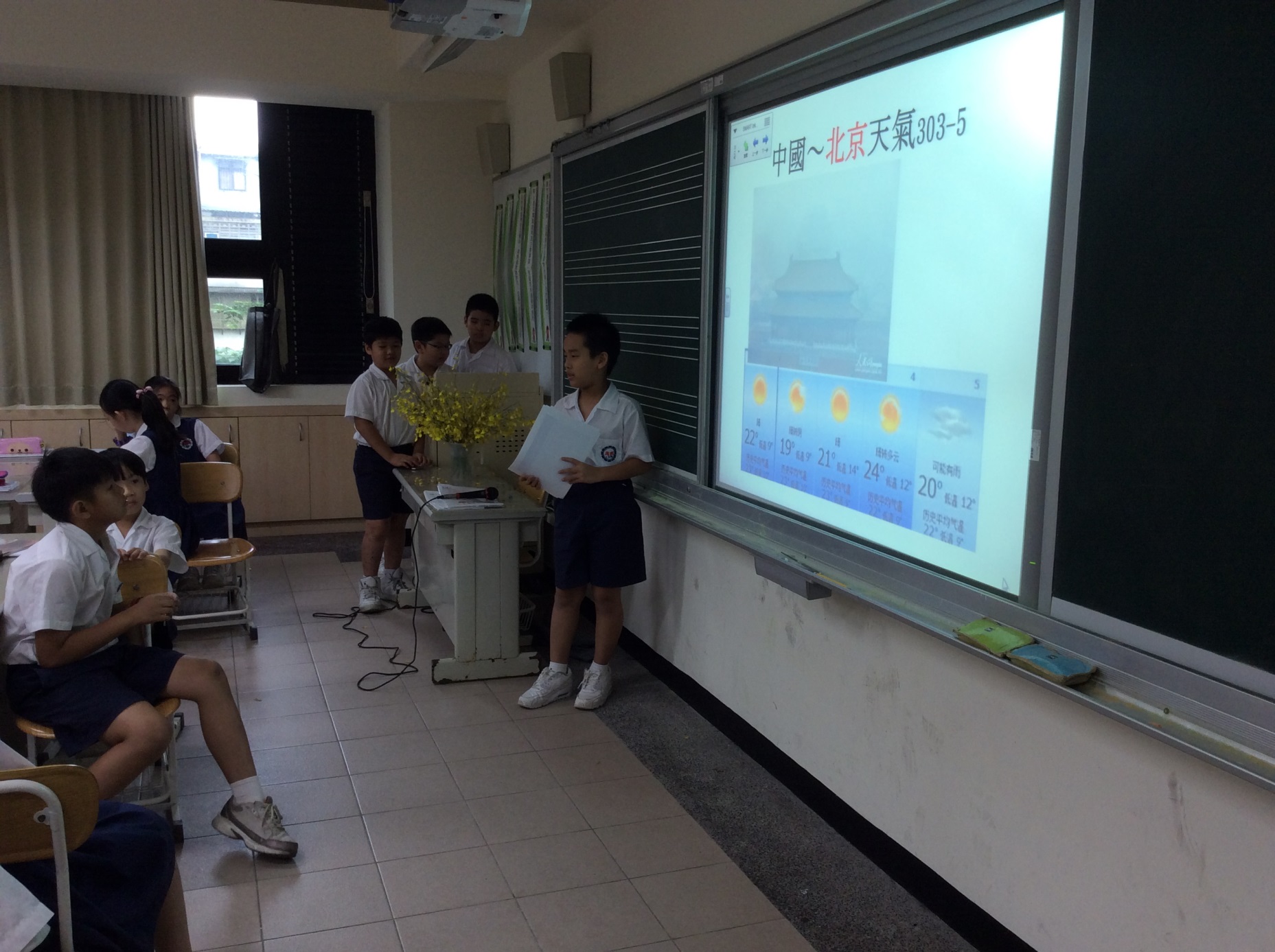 36
303-11 美國加州 洛杉磯 天氣報告
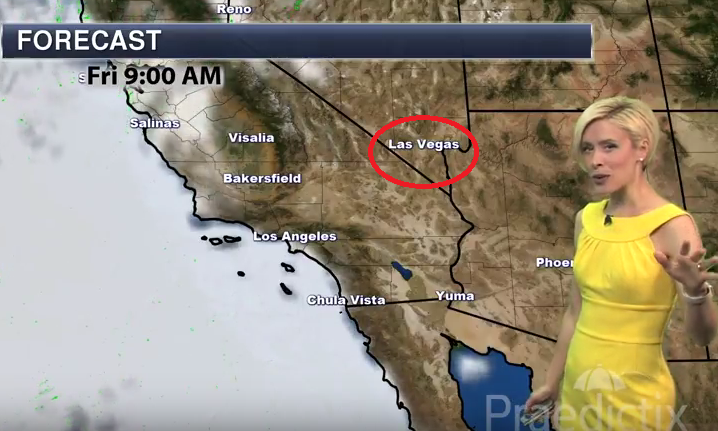 37
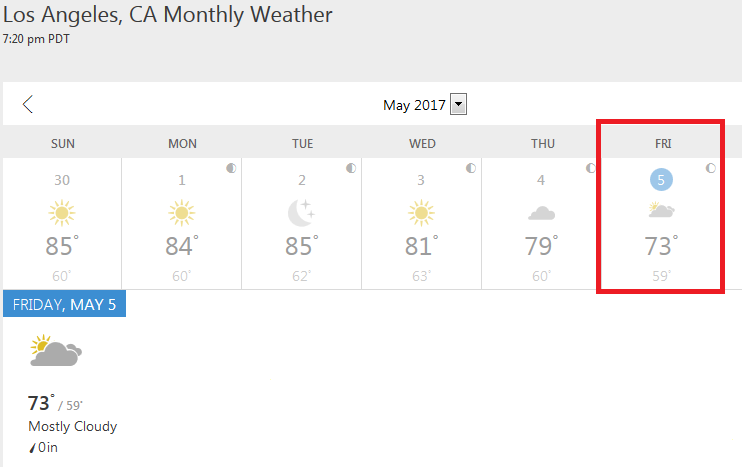 洛杉磯, 美國加州
最高溫攝氏22.78度
最低溫攝氏15度
紫外線指數:  7.8
轉換公式： 華氏 = 攝氏*(9/5)+32    攝氏 = (華氏-32)*5/9
38
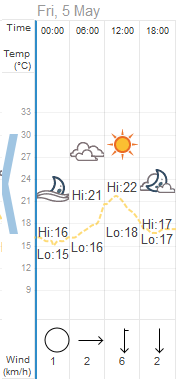 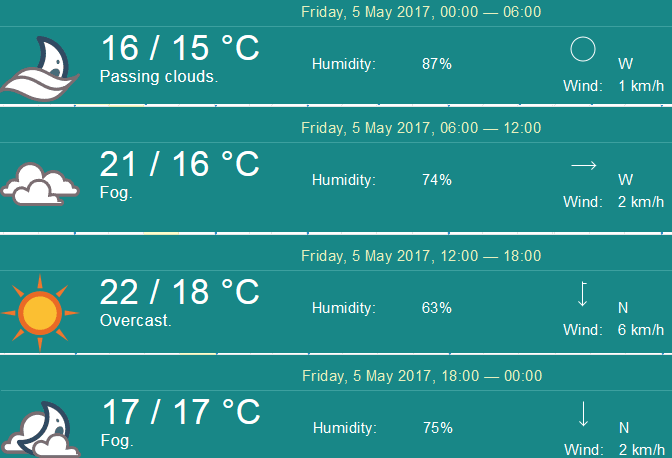 濕度
濕度
濕度
濕度
39
五月平均氣象資料
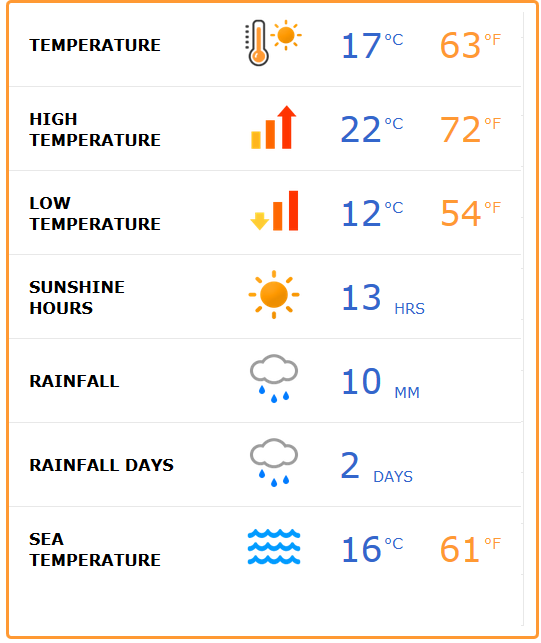 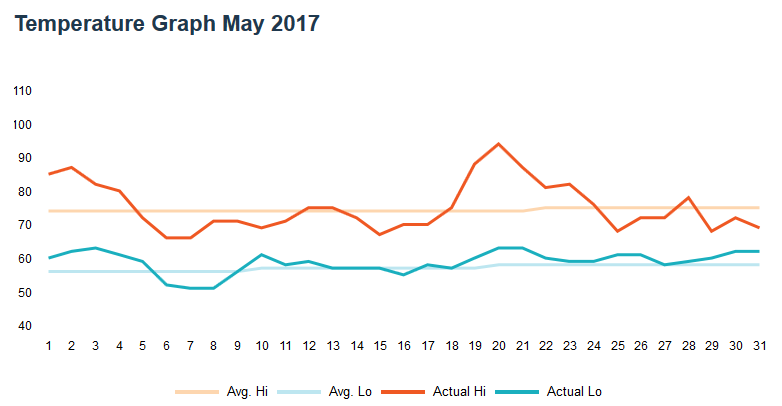 40
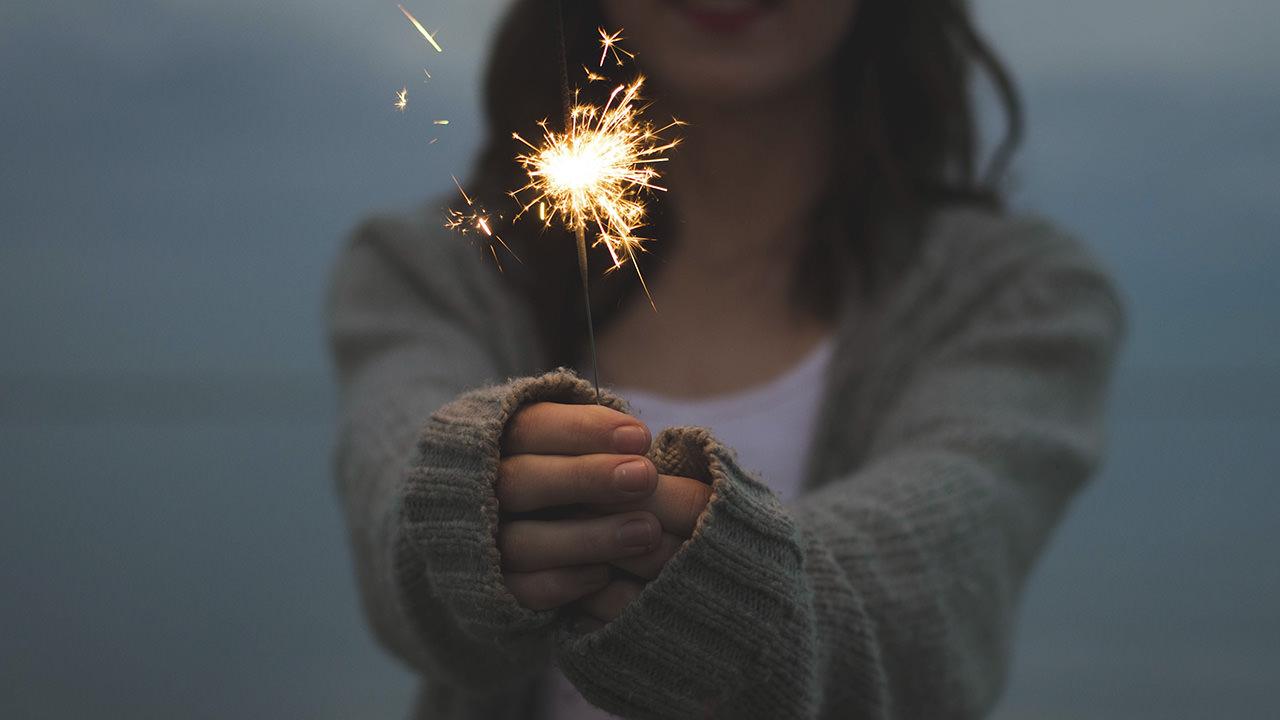 Thank You
41
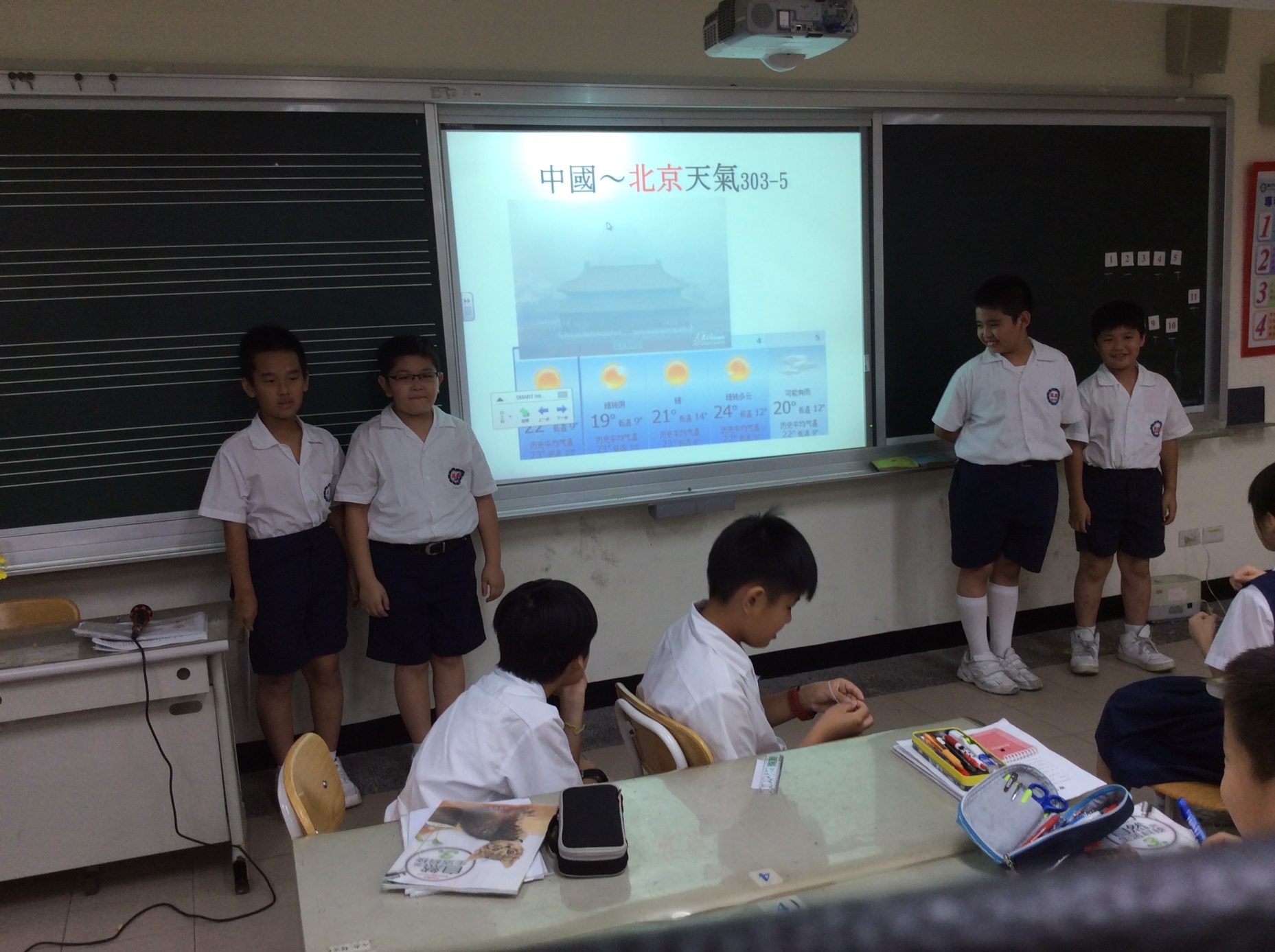 42
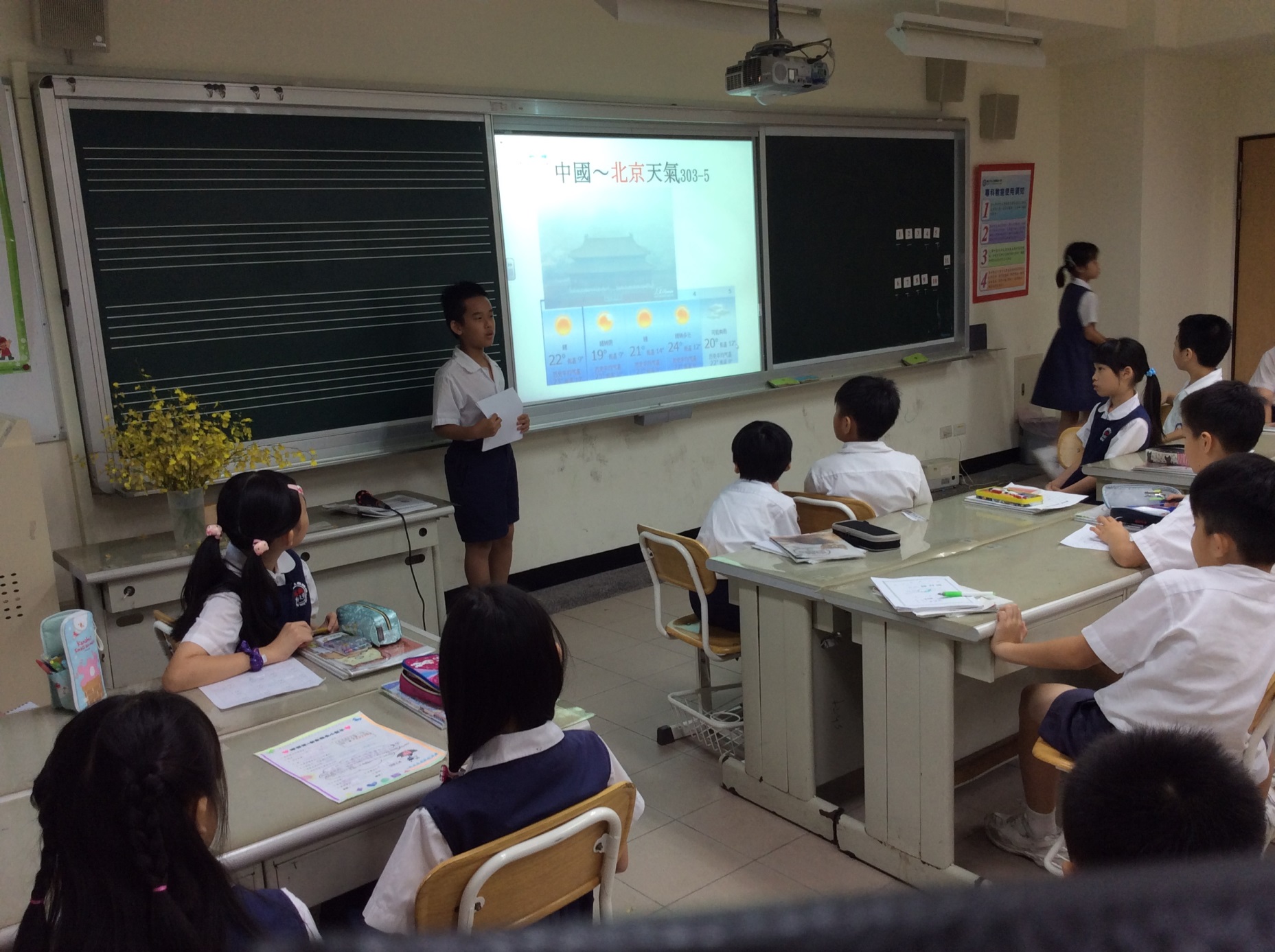 43